Sotien vaikutus kirjallisuuteen
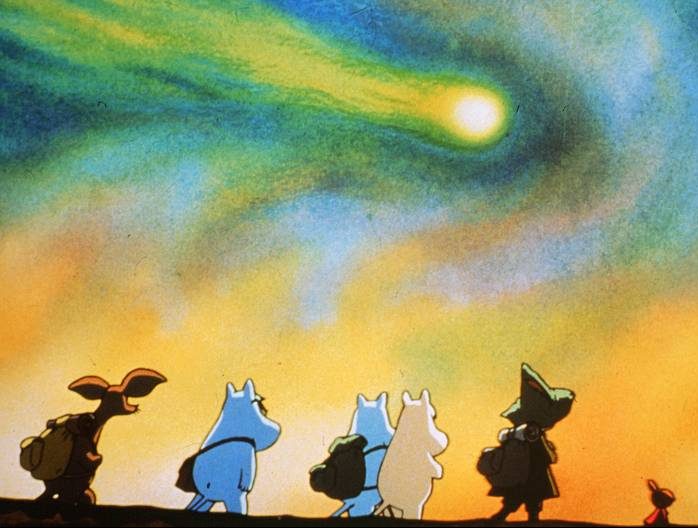 Sotien vaikutus kirjallisuuteen
Kirjallisuus ei juuri kehity sotien aikana
Sotien jälkeisessä kirjallisuudessa synkkä sävy
Sota ei välttämättä aina aiheena

Tove Jansson: Muumipeikko ja pyrstötähti
Väinö Linna: Tuntematon sotilas, Täällä Pohjantähden alla
Mika Waltari: Sinuhe egyptiläinen
Sota aikuisten ja lasten kirjallisuudessa
Vertaile:
Miten sota esitetään Tuntemattomassa sotilaassa? Miten eri henkilöt suhtautuvat sotaan?
Miten sotateemaa lähestytään Muumipeikossa ja pyrstötähdessä? Miten eri henkilöt suhtautuvat tulevaan uhkaan?
Katso Lähikuvassa Väinö Linna ja vastaa kysymyksiin:
a. Missä Väinö Linna oli töissä ennen kirjailijan uraansa?
 b. Mikä oli Linnan ensimmäinen teos?
 c. Mikä merkitys Tampereen kaupunginkirjastolla oli Linnan kirjailijanuralle?
 d. Mikä yhteys Väinö Linnalla oli Hämeenkyröön?